Egaranti Projesi
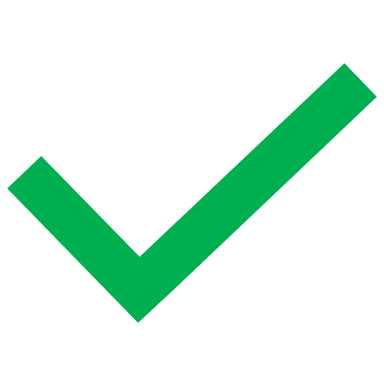